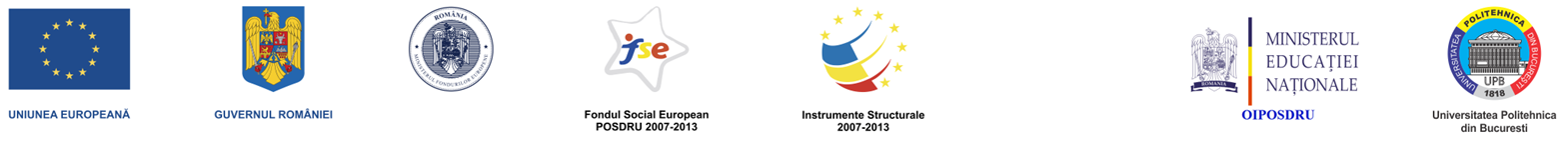 Programul Operaţional Sectorial pentru Dezvoltarea Resurselor Umane 2007 – 2013
Investește în oameni !
„Laborator de sisteme inteligente pentru transporturi în vederea creșterii calității și testării în învățământul superior românesc”
POSDRU/156/1.2/G/141228
Descrierea funcțiilor laboratorului
Valentin Iordache
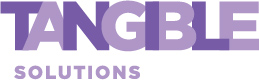 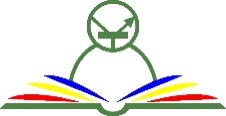 Arhitectura laboratorului
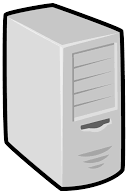 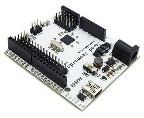 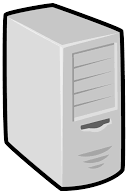 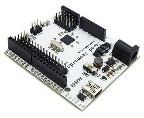 Senzori
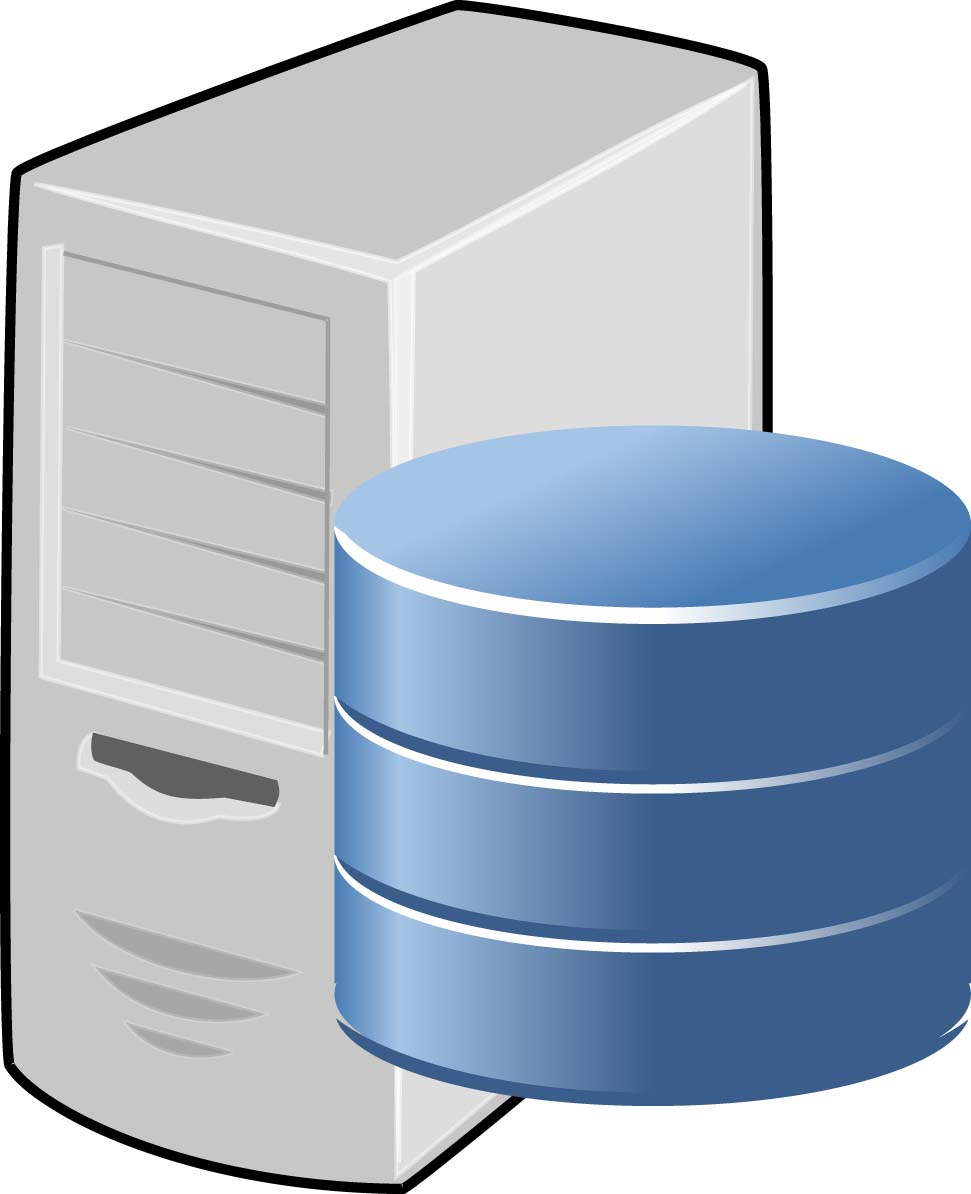 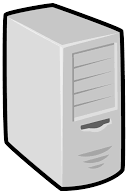 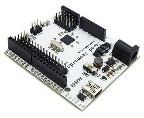 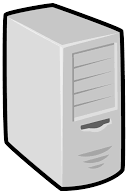 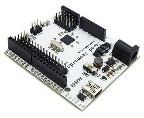 Platforme și funcțiile lor
Platformă pentru senzori şi traductoare
formată din senzori şi traductoare specifice specifice transportului rutier, interfețe sau dispozitive de condiționare, aplicații de calibrare, documentație tehnică
Platforme și funcțiile lor
Platformă achiziţie de date
aceasta va fi formată din 15 plăci de achiziţie de date, drivere pentru plăcile de achiziţie, media convertoare pentru comunicații pe fibră optică. Dispozitivele de achiziție primesc semnalele de la senzori și traductori prin conexiuni de diferite tipuri și le convertesc în date care pot fi colectate și interpretate de către mijloacele de prelucrare a datelor.
Platforme și funcțiile lor
Platformă prelucrare date şi data mining
soluţii de stocare pentru volume mari de date, sisteme de gestiune a bazelor de date, software pentru analiza datelor şi data mining. Dispozitivele și solutia de prelucrare a datelor aplică metode de procesare avansată care permit transformarea datelor în informație utilă. Soluția de gestiune a bazelor de date permite stocare unui număr foarte mare de evenimente din trafic care pot fi analizate statistic și procesate ulterior prin tehnici de data mining.
Platforme și funcțiile lor
Platformă prezentare și afișare date
plăci de dezvoltare pentru microcontrolere (15 bucăți), software pentru editare video, panonuri de afişare (cel puţin 2 tehnologii), drivere pentru panouri de afișare, monitoare touchscreen. Aceste componente permit comunicarea cu participanții la trafic si interactiunea utilizatorilor finali cu sistemele de trafic.
Platforme și funcțiile lor
Validare si autorizare cursant
la nivel de stație de lucru înainte de începerea cursului și/sau evaluării finale. Pentru asigurarea unei securități informatice sporite și identificarea clară a participantilor la cursuri se va realiza validarea și autorizarea accesului utilizatorilor la stațiile de lucru.